Аутсорсинг всего комплекса бизнес-процессов, связанных с оценкой стоимости имущества
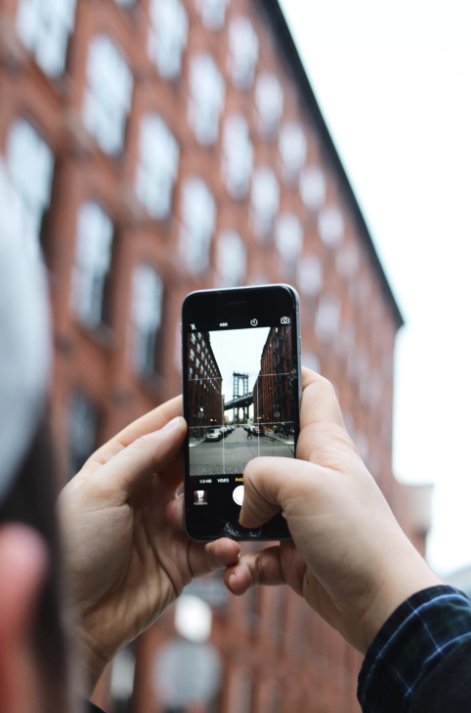 Веб-приложение по осмотрам. Практическое применениеhttps://photo.ocenka.mobi/
Зачем нужен веб-сервис по Осмотрам?Улучшение качества и надежности проверки имущества
Где можно использовать веб-сервис по Осмотрам?Во всех ситуациях, где необходим осмотр имущества/бизнеса:
Практическое применение
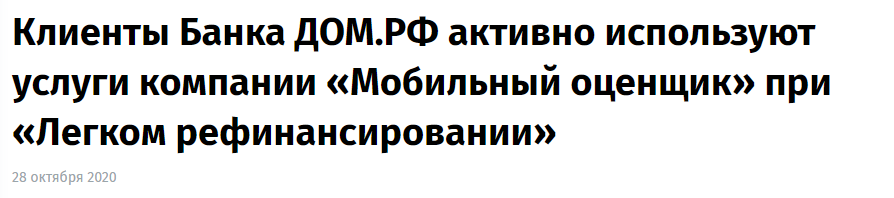 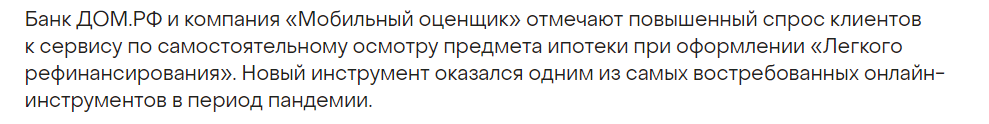 Этап 1. Заявка на подготовку Отчета об оценке
Инициатор оценки:
Этап 1. Интерфейс создания заявки для ДОМ РФ
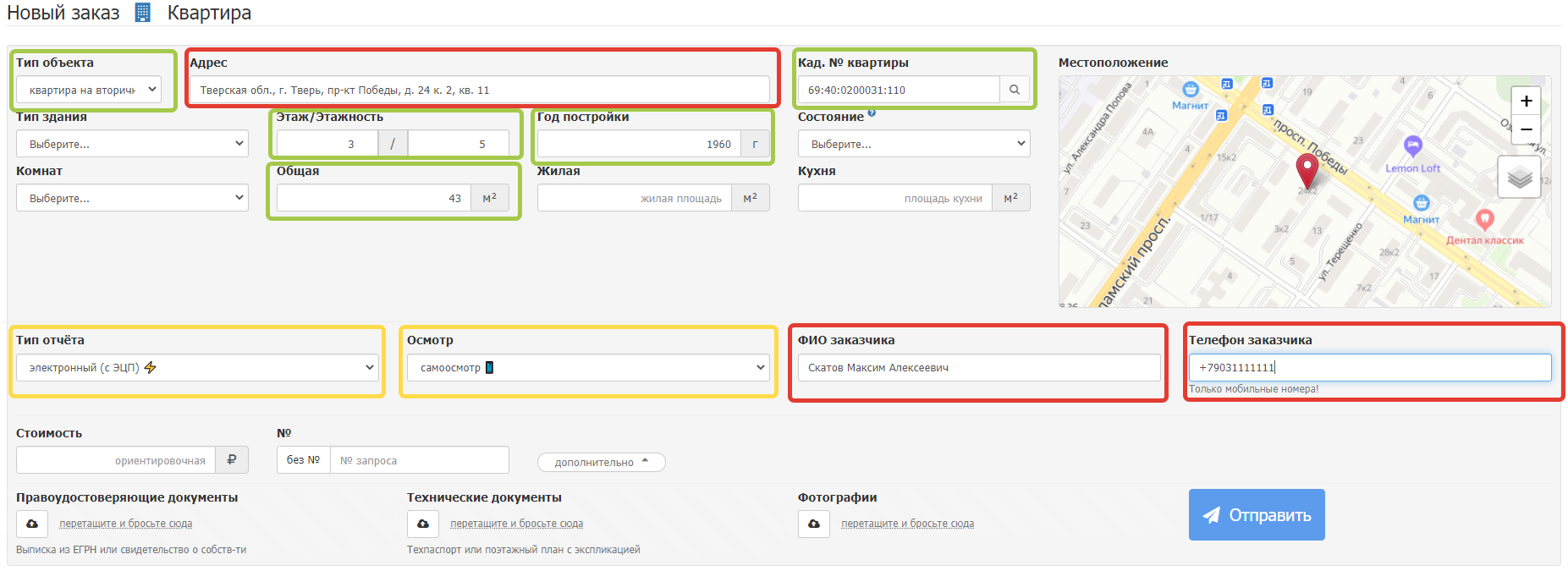 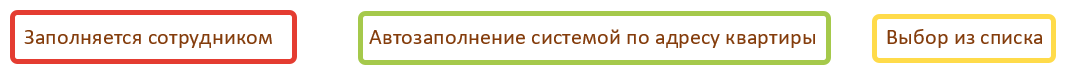 Этап 1. Интерфейс создания заявки для МТС Банка
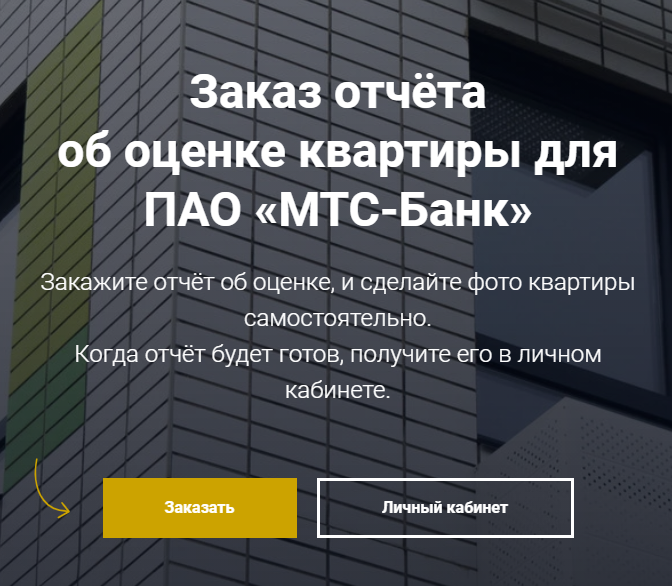 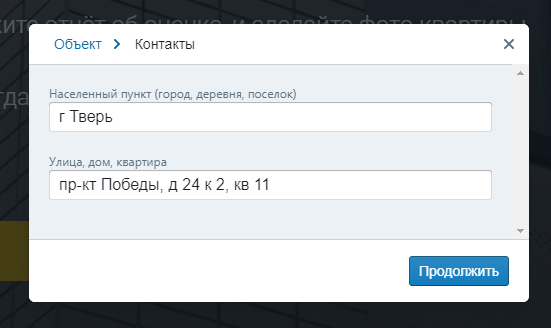 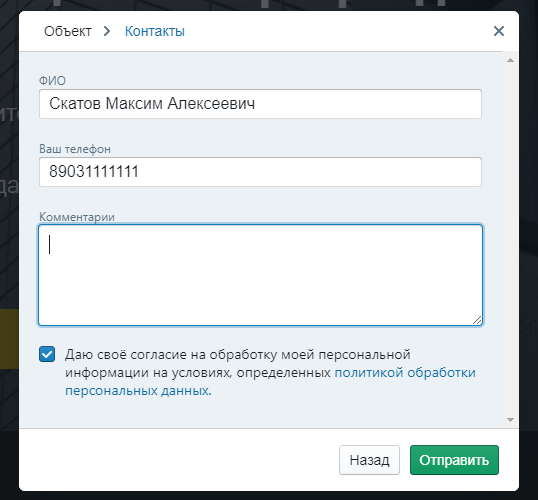 Этап 2. Участие клиента. Осмотр и оплата услуг
На указанный в заявке номер телефона клиент мгновенно получает смс:
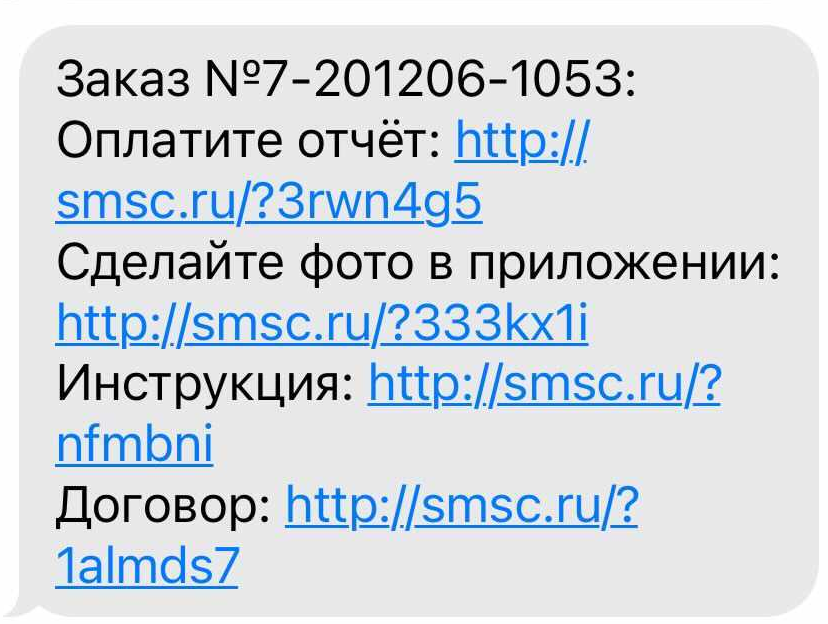 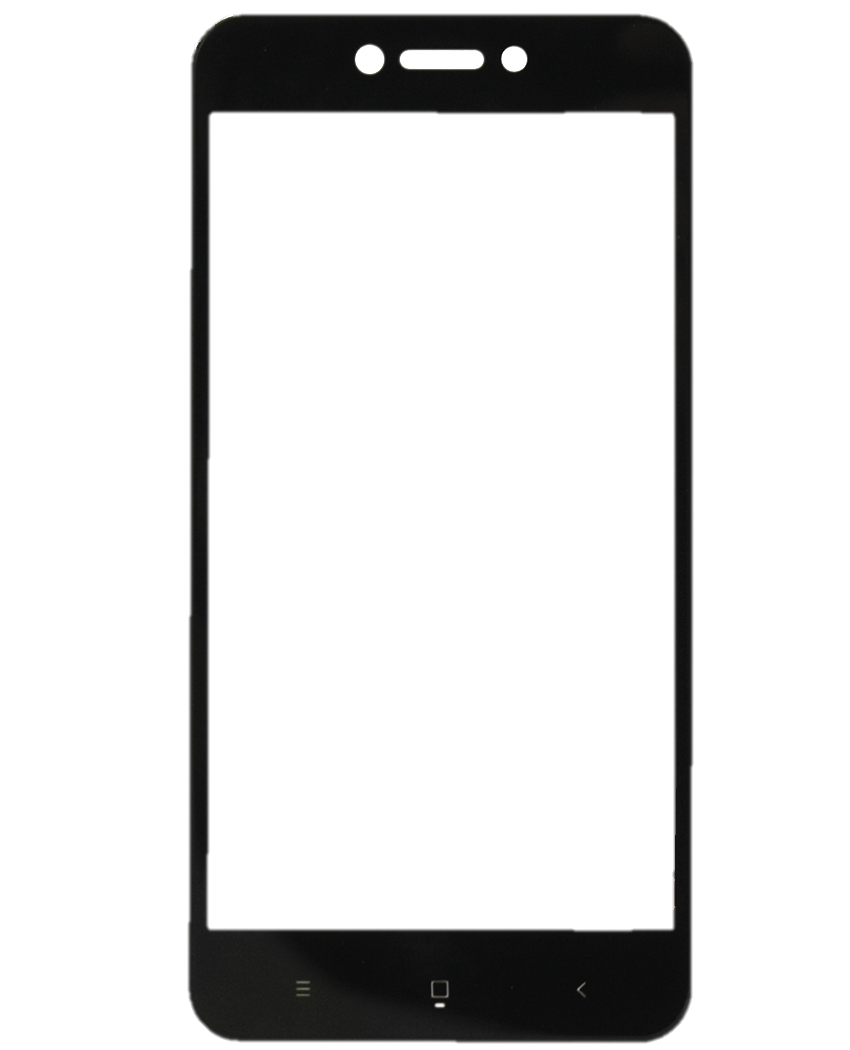 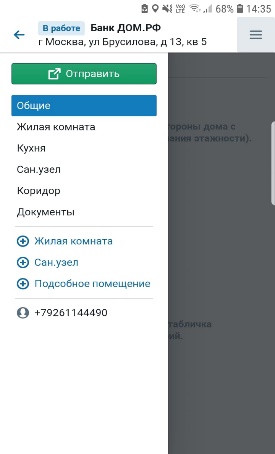 Этап 2. Участие клиента. Осмотр
Следуя Инструкции и подсказкам приложения клиент проводит осмотр. По завершению фото/видео съемки клиент передает результат Осмотра Оценщику.
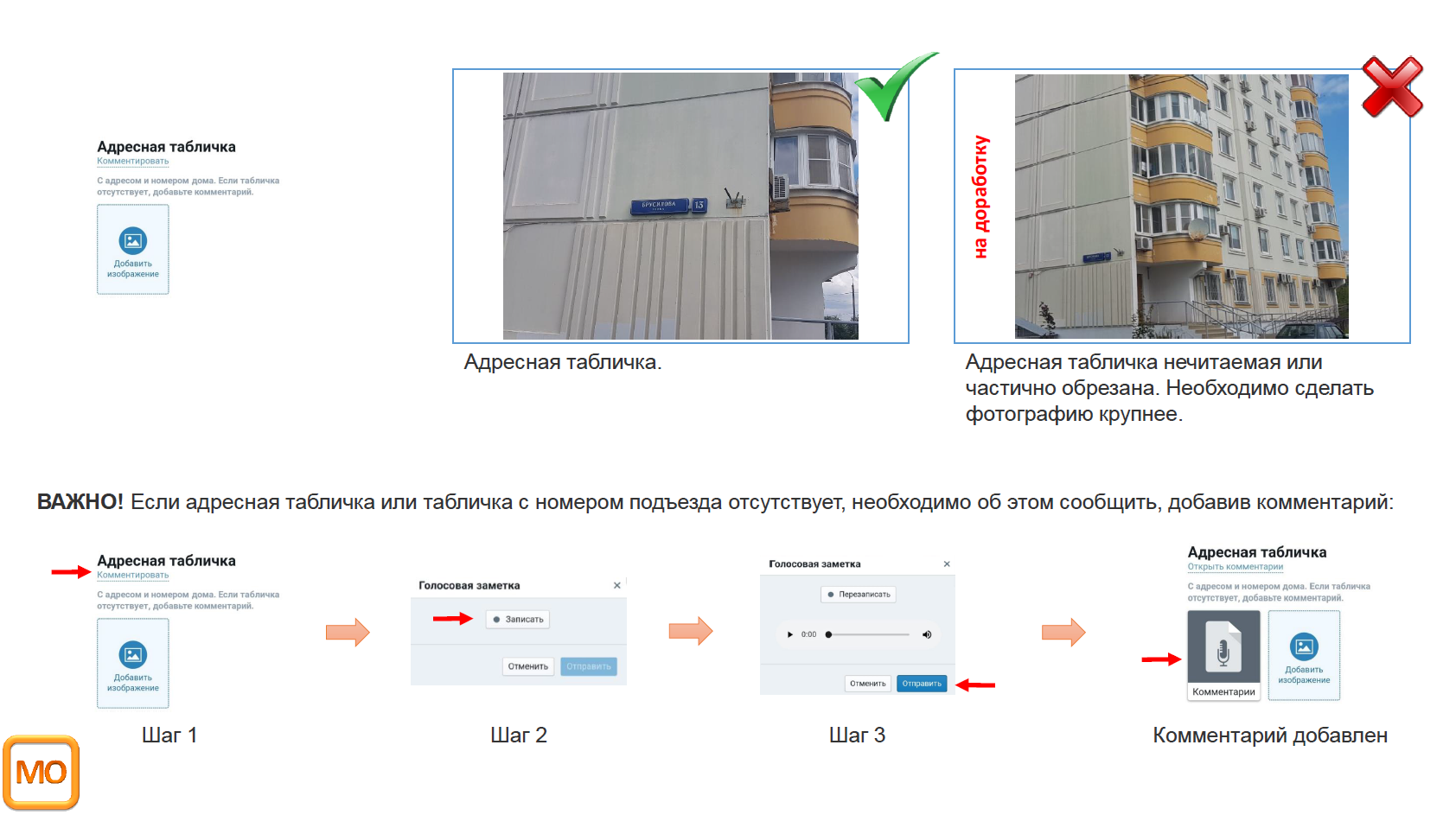 Для оперативного решения вопросов пользователей в приложении есть чат со службой поддержки
Этап 3. Проверка фотографий на стороне Оценщика
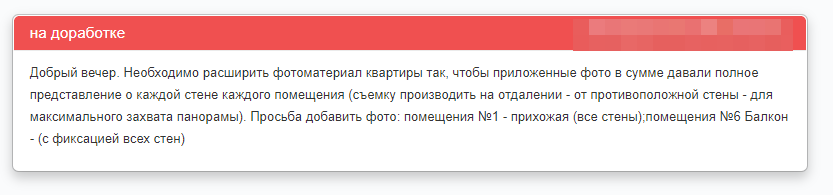 Оценщик проверяет качество проведенного Осмотра. При необходимости Оценщик отправляет Осмотр на доработку – клиент получает смс-оповещение
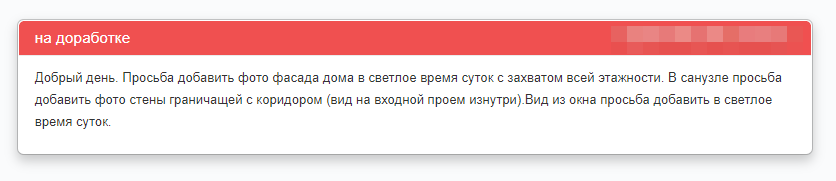 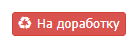 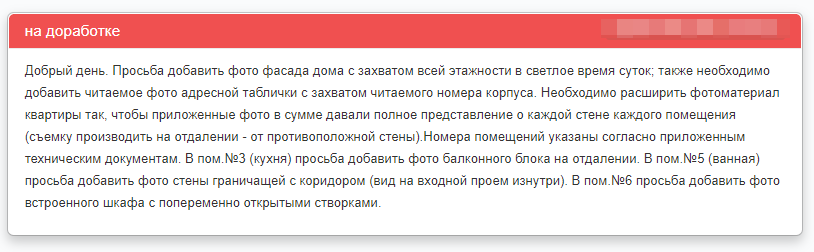 Если Осмотр соответствует требованиям – Оценщик его принимает и приступает к этапу «Оценка»
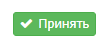 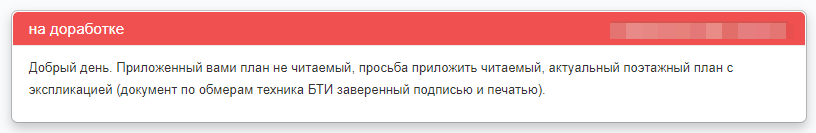 Этап 3. Интерфейс Оценщика по работе с Осмотрами
Номер Заказа
ФИО Исполнителя Осмотра
Дата создания и отправки Осмотра
Адрес и кадастровый номер объекта Осмотра
Сводная информация по осмотру: количество фото, видео-файлов и документов, данные по геолокации
Метки на карте мест съемки и адреса расположения объекта (красным)
Разница в метрах между геолокацией места съемки и адресом объекта Осмотра
Подпись фотографии (предзаполненная в шаблоне акта)
Одобренные фотографии (лайки)
Дата и время создания фотографии
Номер Заказа отчета об оценке и ссылка на переход к карточке заказа
Ссылки для скачивания
Статус проведения Осмотра
13
1
2
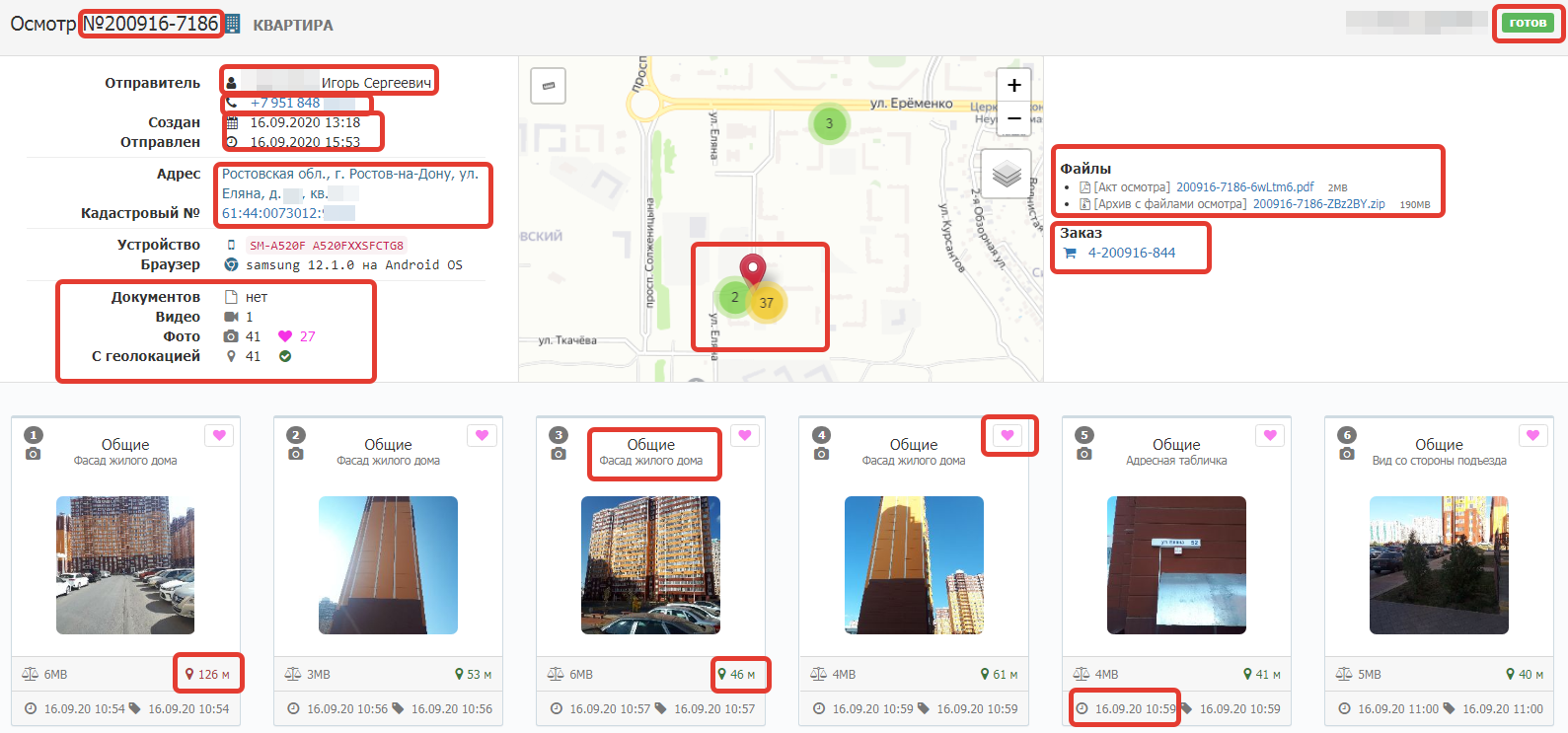 3
12
4
11
6
5
9
8
7
10
7
Этап 4. Подготовка и Отправка в Банк Отчета об оценке
Оценщик проводит оценку и формирует Отчет об оценке в приложении «Мобильный оценщик: Конструктор отчетов» и отправляет подготовленный Отчет об оценке в Банк
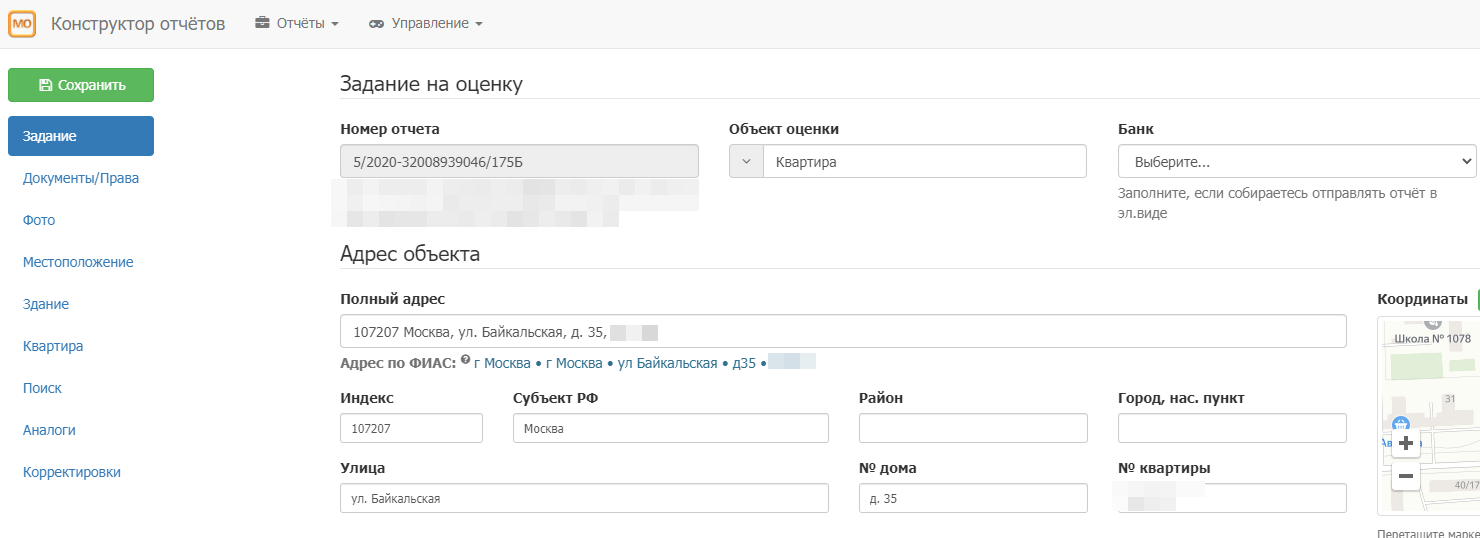 Этап 5. Банк и клиент получают Отчет об оценке
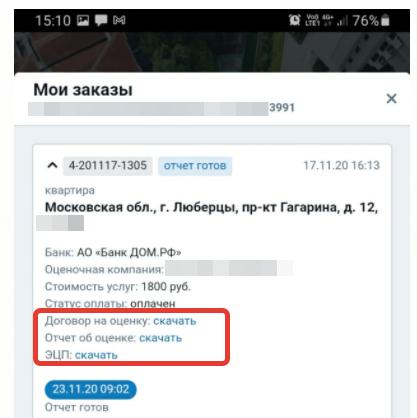 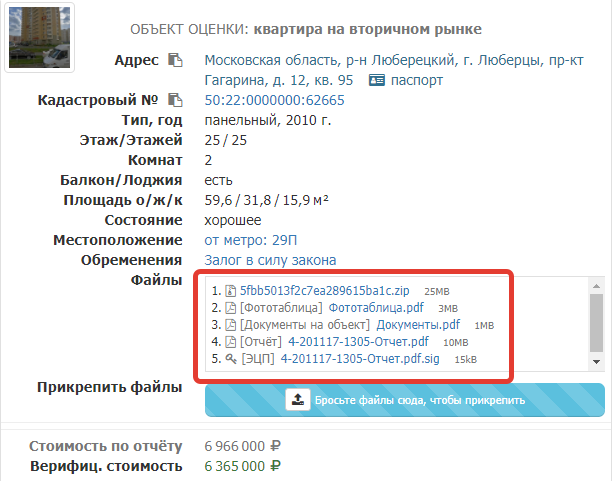 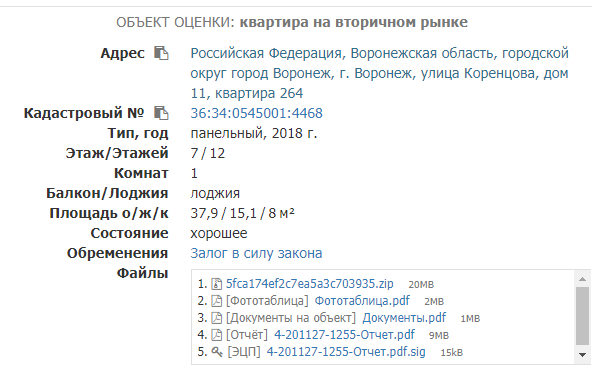 Контакты
Подробнее о возможностях Мобильного оценщика здесь: https://ocenka.mobi/

Или свяжитесь с нами:
Максим Скатов: skatov@ocenka.mobi 8-916-800-40-48
Марина Шарапова: sharapova@ocenka.mobi 8-903-156-24-64

Служба поддержки: support@ocenka.mobi